Talouden seurantaraportti1.1.-31.7.2023
Aluehallitus 
4.9.2023
Eija Immonen, talousjohtaja
4.9.2023
Kainuun hyvinvointialue 1-7/2023
4.9.2023
Ostot OYS, HUS ja KYS Kainuun sote 1-7/2022 ja Kainuun hyvinvointialue1-7/2023 (OYS lasku 7/23 1,3 milj. euroa puuttuu)
4.9.2023
HTV2 toteuma 1-7/2023
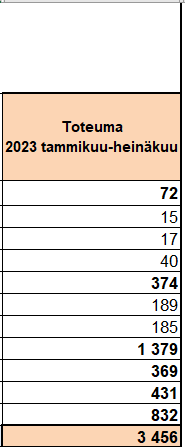 4.9.2023
Kiitos!eija.h.immonen@kainuu.fip. 044 797 0656
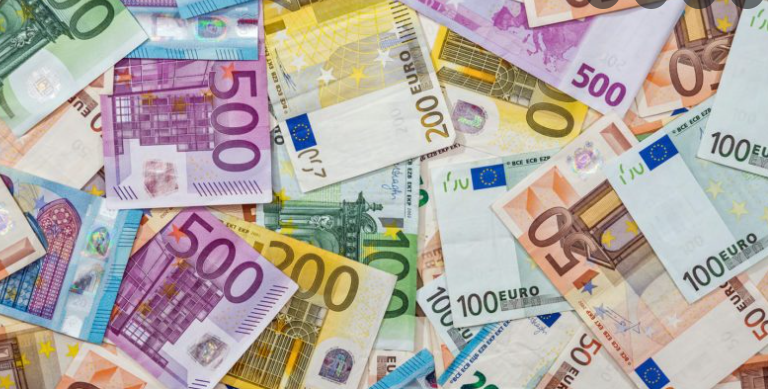 4.9.2023